Identify Information Needs
Your information need is what you need to know in order to make your strategic, programmatic and operational decisions
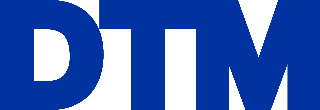 Webinar 2019
Extract of DTM Field Companion/Data Plan
To identify Information Needs, Partners will answer the following questions:
What is it that we have to decide?
What information do we miss in order to make that decision? 
How often should that information be updated, at a minimum, to be still usable? 
Is that information already available/ accessible? 
How will this information help in the decision-making (What are logical flow & benchmarks)? 
What are the components of the information (e.g., data that can be analysed to obtain the needed information)?
Are any of these data already available/accessible? (conduct a Secondary Data Review)
[Speaker Notes: While the responsibility of identifying their information needs remains with Partners, DTM can often support partners, by providing examples and clarifying that
Information Needs are NOT the actual questions that enumerators will ask the Key Informants: Your information need is what you need to know in order to make your strategic, programmatic and operational decisions. 
For example: Does the country need humanitarian assistance, or can country resources suffice? Where in the country are most people in need for my response? What groups are most in need? What obstacles are they facing in meeting their basic needs? What type of response do they need? What modality of response is most appropriate? What positive copying mechanisms would we support and what would we hinder if we aided in a certain modality? How do we reach those groups with our assistance? Is the situation improving?
DTM and Partners can find in the DTM&Partners toolkit a list of information obtainable through DTM MSLA and commonly used by partners to make their decisions at Strategic, Programmatic and Operational levels: Type of DTM Information commonly used by Partners (MSLA).]